CHÀO MỪNG CÁC CON ĐẾN VỚI 
LỚP HỌC HẠNH PHÚC
LỚP 1/4
MÔN: TIẾNG VIỆT
ÔN TẬP
a
c
o
ô
ca
cà
cá
co
cò
có
cô
cồ
cố
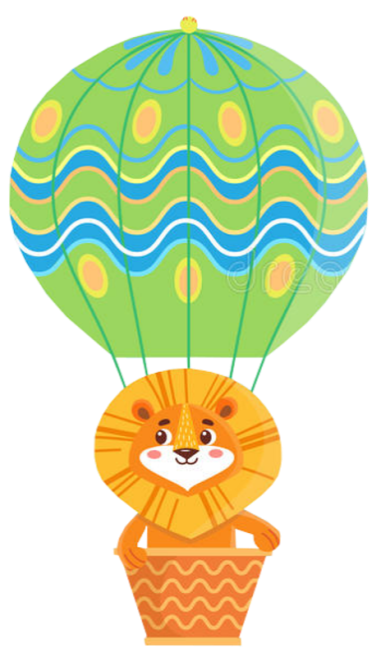 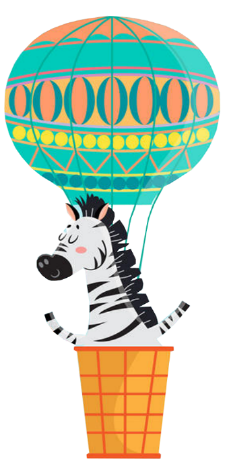 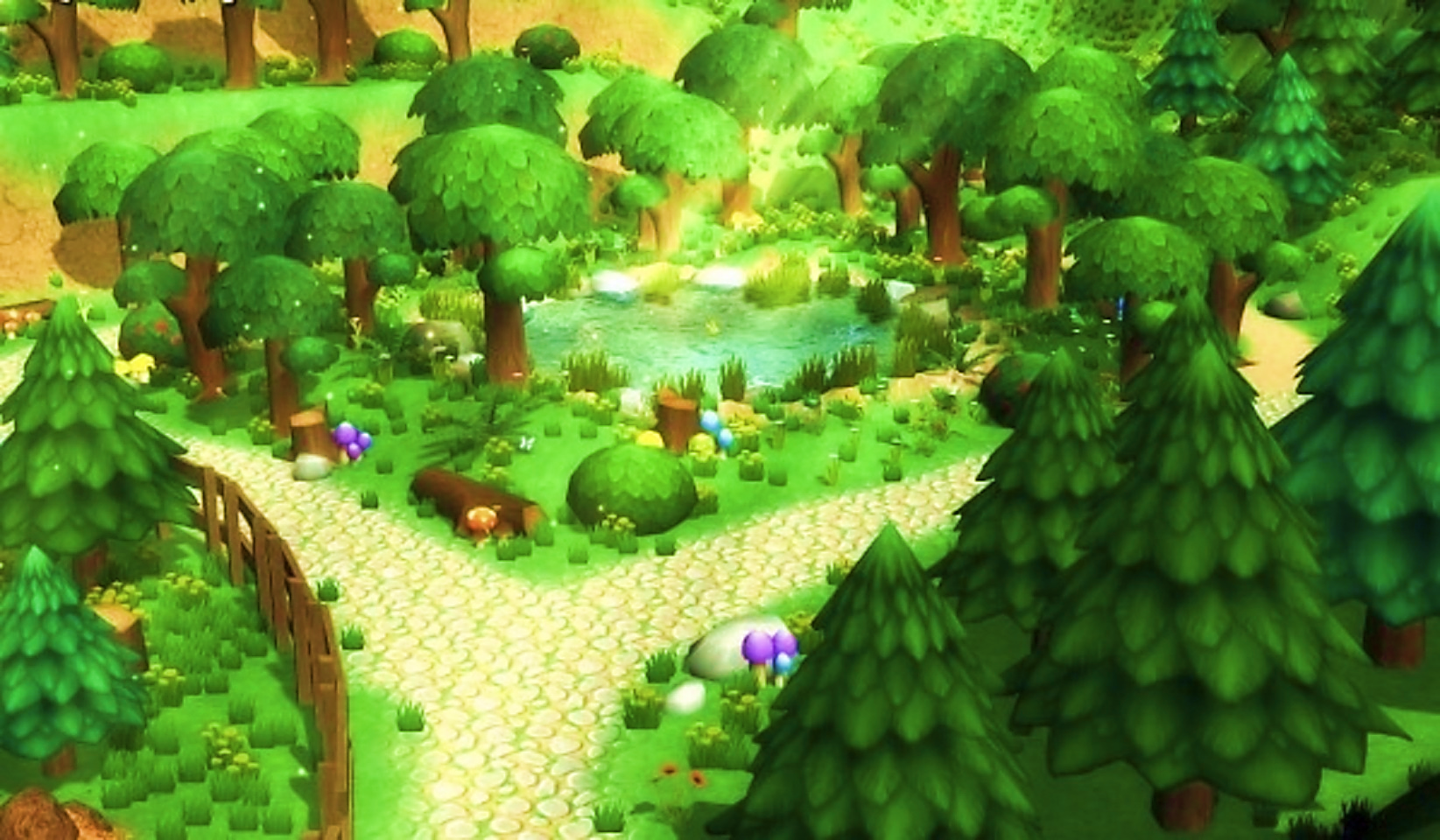 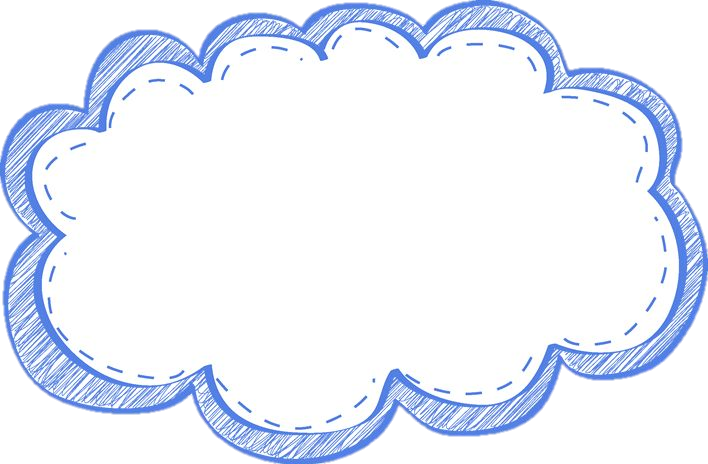 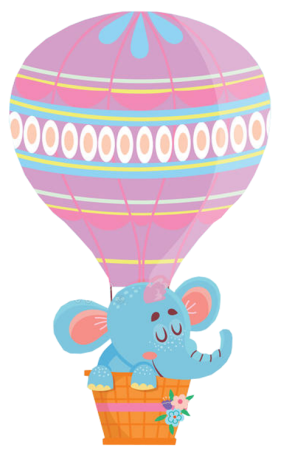 BAY LÊN NÀO
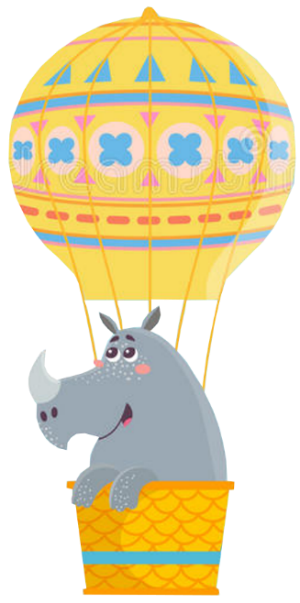 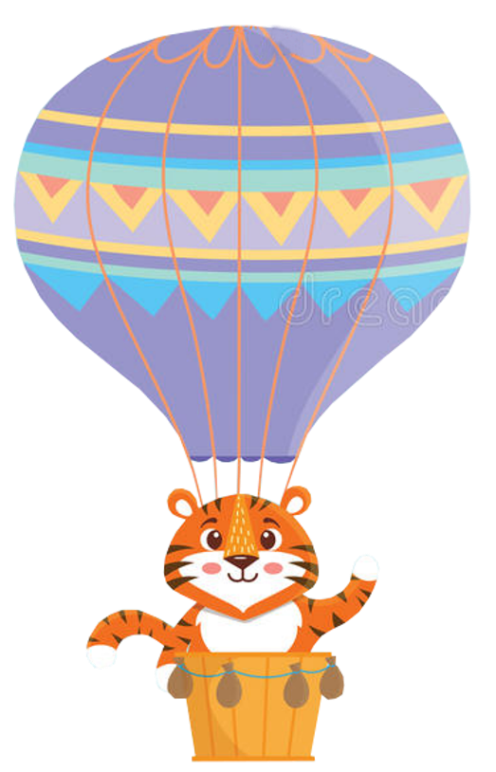 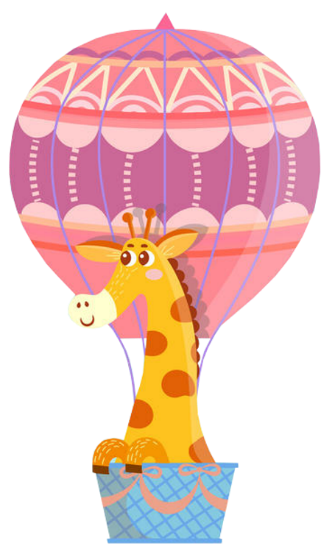 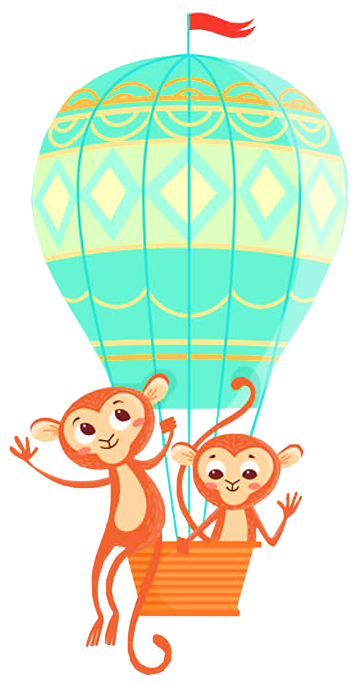 cồ
cò
có
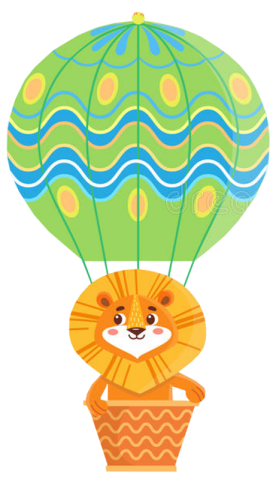 o
ô
cô
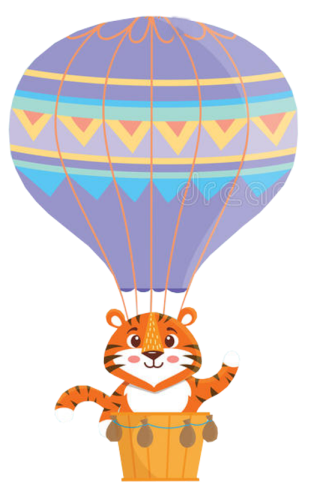 co
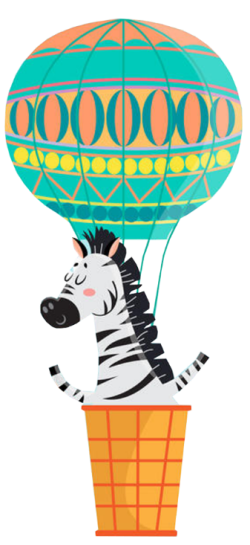 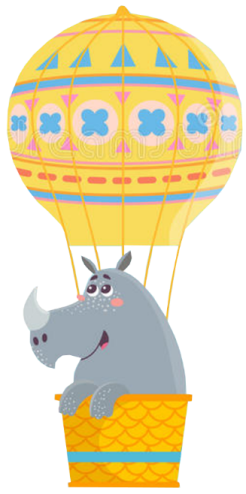 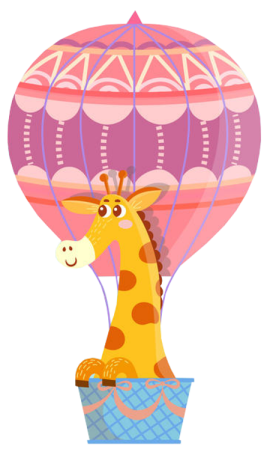 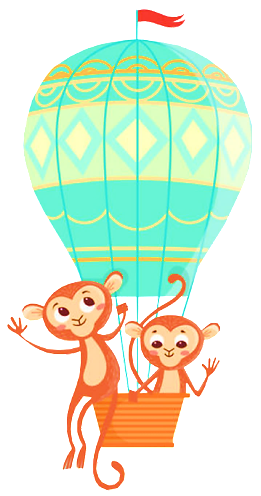 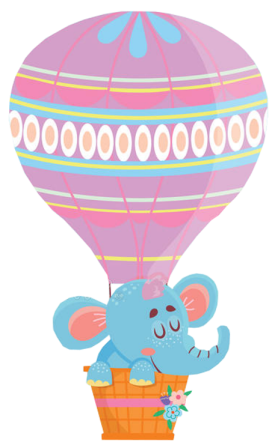 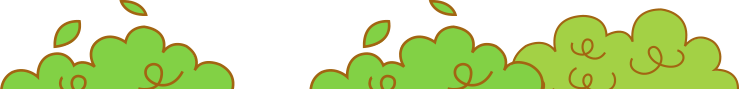 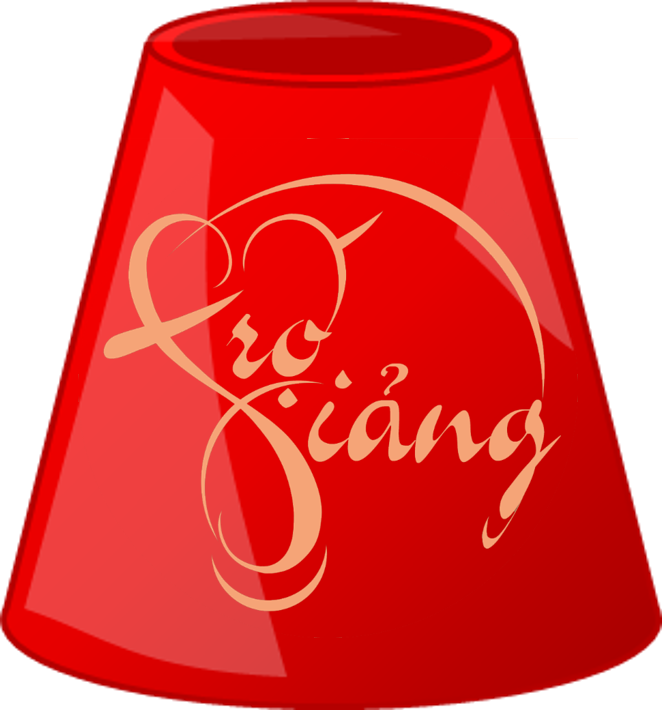 ÚP LY
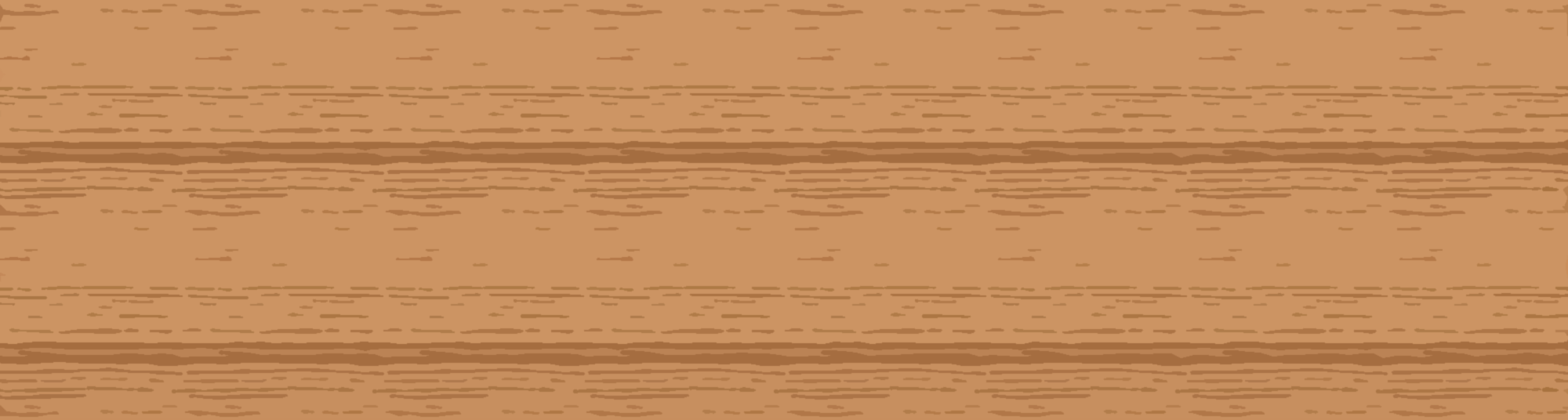 1
2
3
4
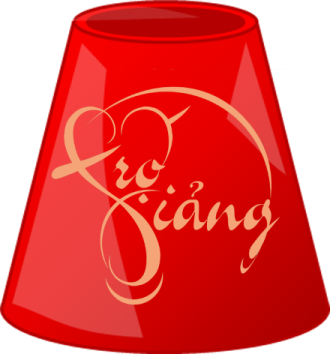 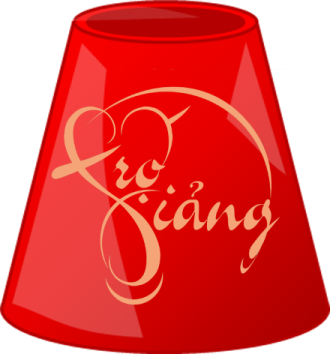 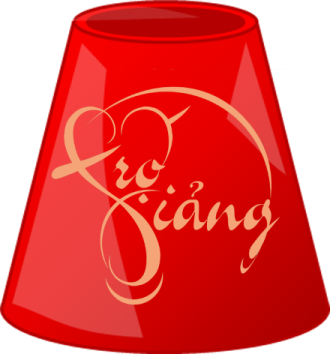 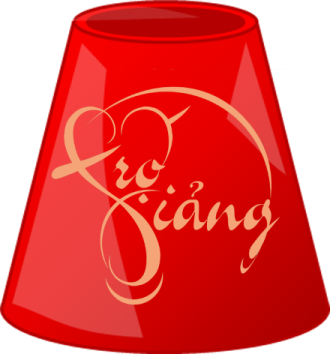 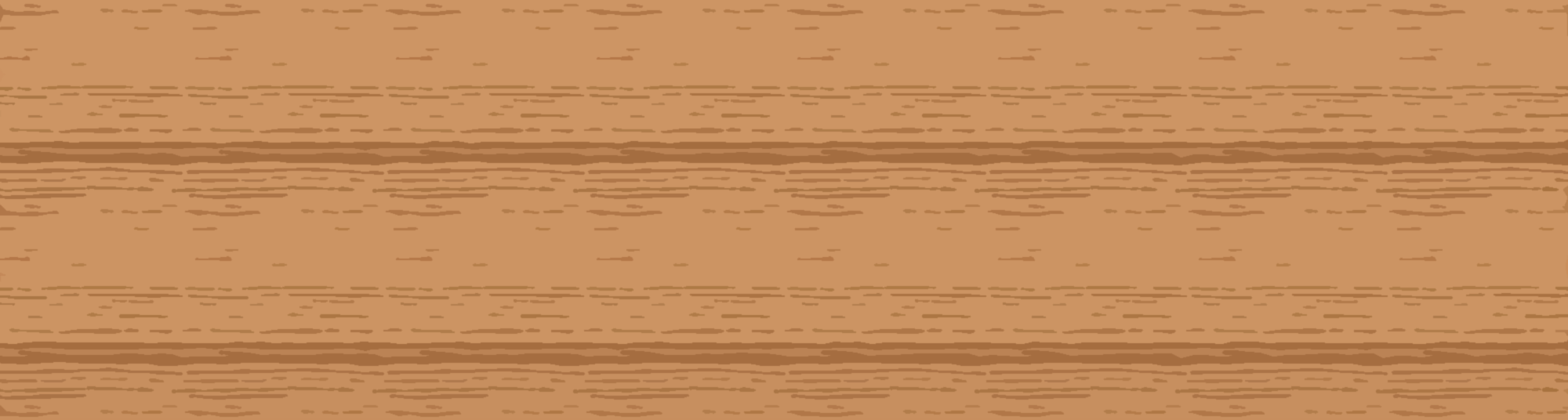 ca cà cá
cò có 
cá
có cô 
ca
cà cò 
cồ
Bắt đầu
4
3
2
1
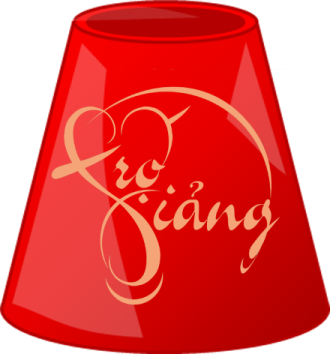 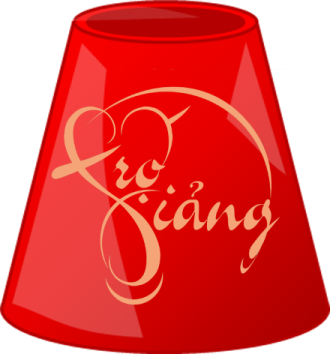 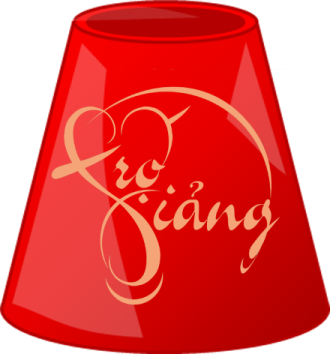 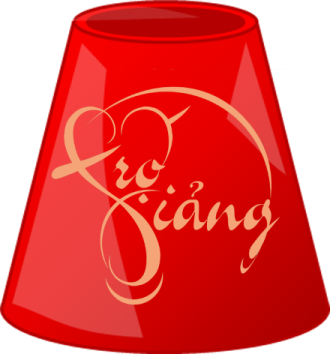 có cô 
ca
ca cà 
cá
cà cò 
cồ
cò có 
cá
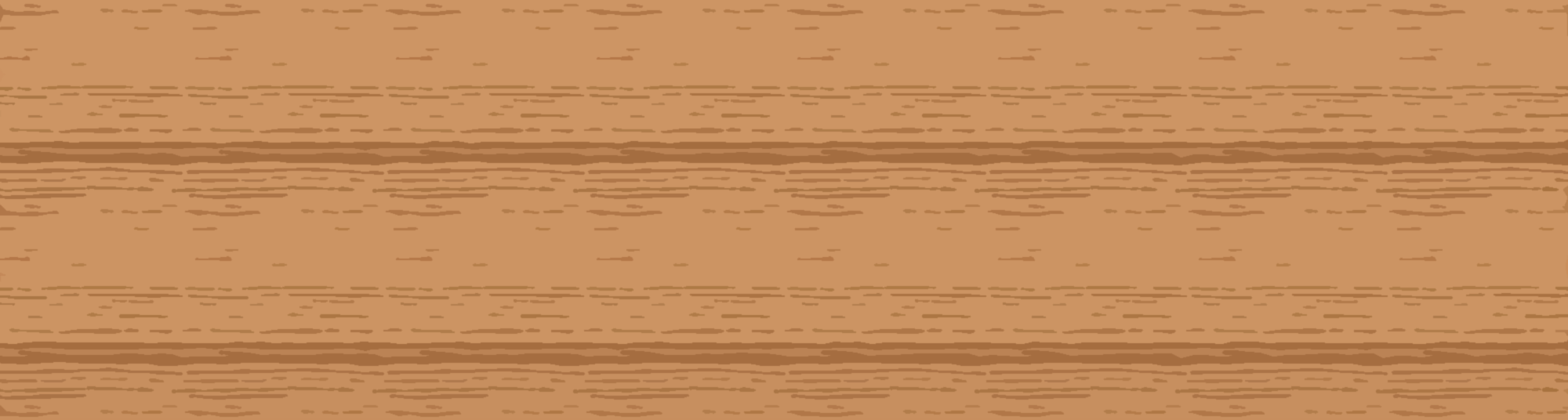 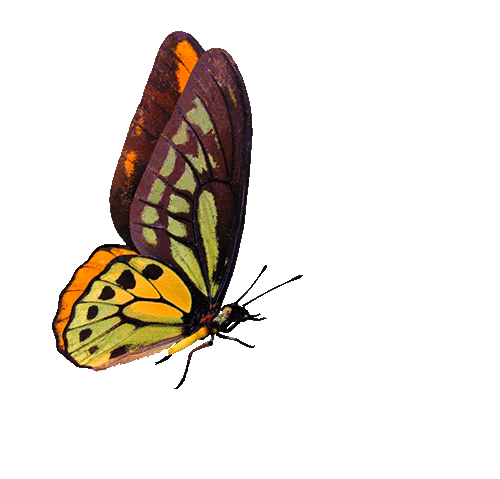 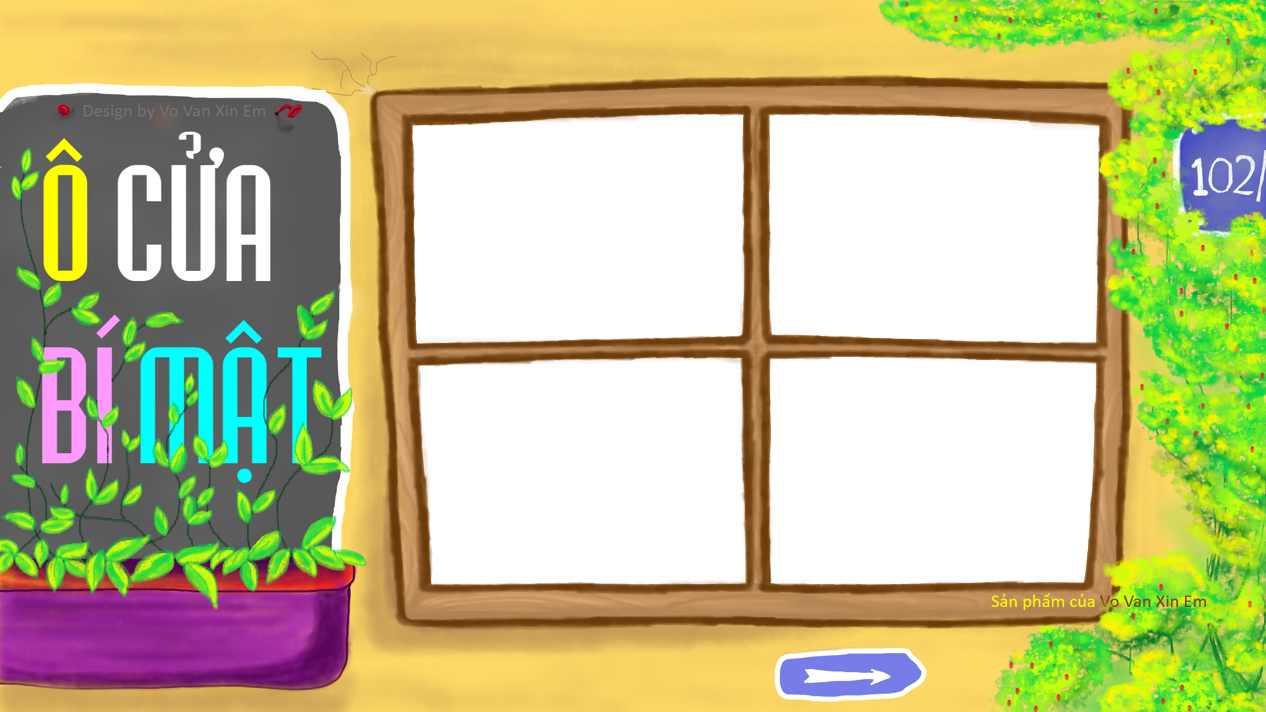 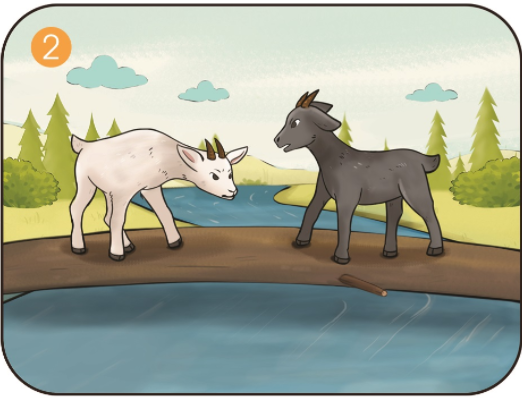 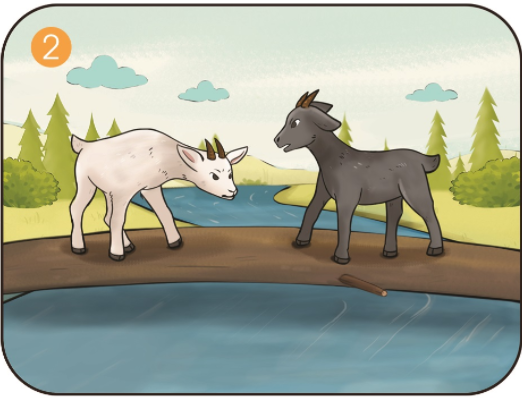 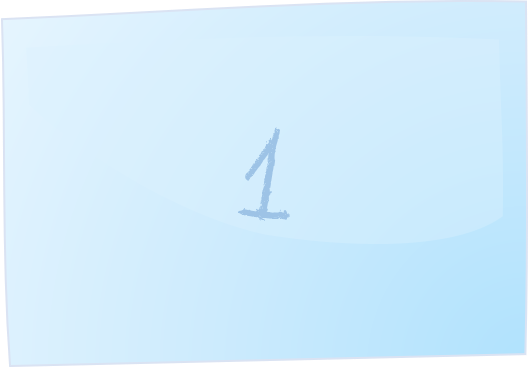 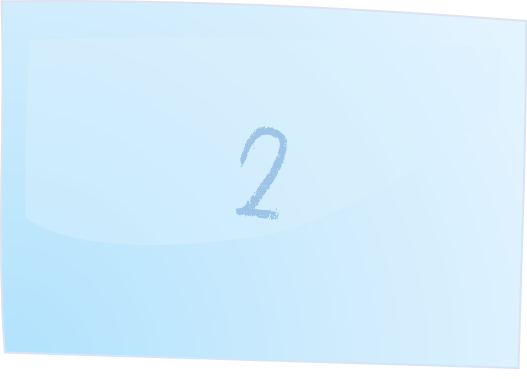 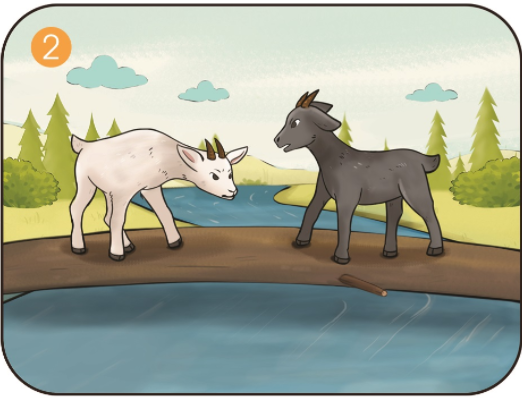 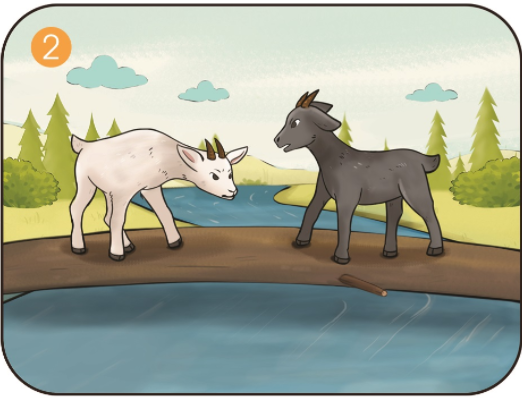 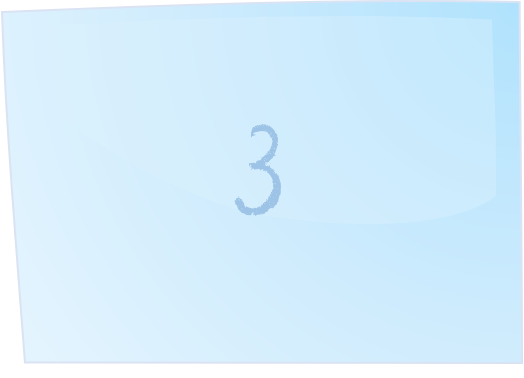 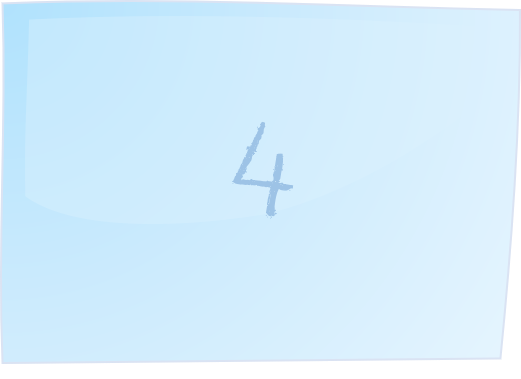 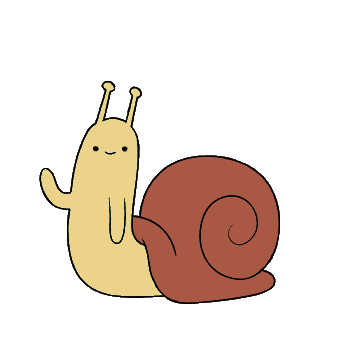 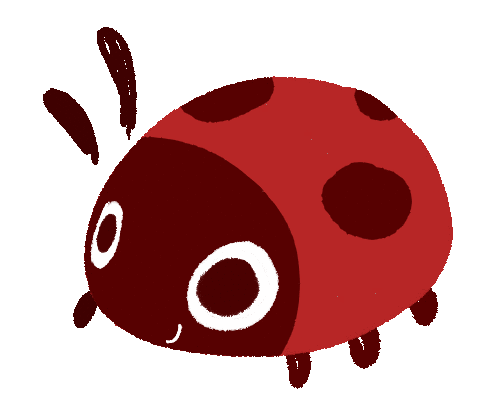 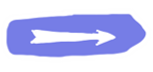 a
c
o
ô
cà
cò
cồ
cá
có
cố
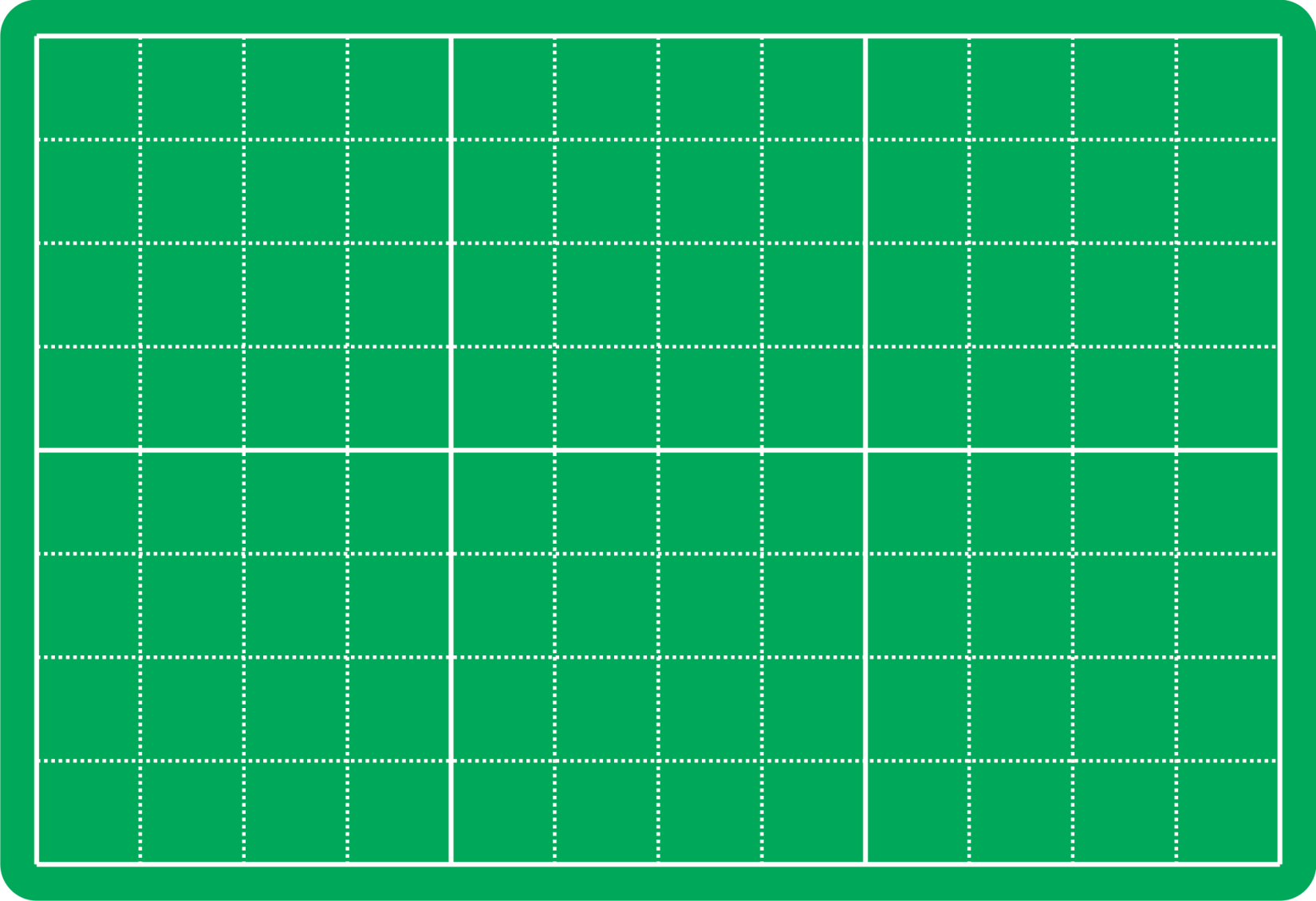 cô
cá
cô ca
cò
a
c
o
ô
ca
cà
cá
co
cò
có
cô
cồ
cố
Chào tạm biệt các con.